Treewidth and Fix Parameter Tractability.
Bounded treewidth is interesting
Even more so in the context of Fixed Parameter tractability.
How close is a graph to being a  tree?
It has constant treewidth if every subgraph has a constant size separator.
Examples
Series Parallel graphs. These are exactly the graphs with treewidth 2. Look for definition in the web.
An outerplanar graph, namely a graph that can be 
mapped to  the plane so that all the vertices are in the outer phase, has tree width 2. Cactus graphs, Pseudoforeest, Halin graphs, Apollonian graphs,
chordal graphs with a maximum clique bounded by a
constant, and Planar graphs with diameter k have treewidth  at most 3k.
I will use Chandra Chekuri’s notes on treewidth but modified.
Studied by [Halin’76] 
Again by [Robertson & Seymour’84] as part of their seminal graph minor project
Treewidth
Informal: treewidth(G)  k implies G can be recursively decomposed via “balanced” separators of size k
(A measure tailored for a given graph)

Formal: see next slide.
The bag representation
Build a tree of subset of vertices of size exactly k+1, for treewidth k.
They are called bags. And the representation is a rooted  tree of bags.
Every edge appears in some bag
The tree induced by bags with v is connected.
Tree Decomposition
G=(V,E)
T=(VT, ET)
a
g
h
b
a b c
a c f
a g f
g h
c
f
d e c
t
Xt = {d,e,c} µ V
e
d
Every edge is in a bag. 
The bags of a vertex v are a subtree
Treewidth one less than the size hence treewidth 2.
This means something strong
Say that I have a leaf bag. I decide that v is in the solution. This means that I have a tree for which all the bags contain v.

Thus I do not have to deal with v anymore.

Thus it is additive not multiplicative. We do not have to guess for v in any other bag.
Properties of the bag representation
A bag can have two children a case in which the sets of the two children are the same of the sets of the parent.
It can be that a bag has one child. In this case the bag can be  different than the bag of the parent. But by at most one vertex.
The height can be bound by O(log n) albeit it is not used next. The next slides significantly modify some slides from the web.
Solving MIS on BTW Graphs
bce
bce
bce
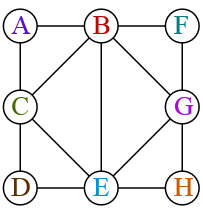 u
bce
v
bce
abce
BC
Feg
Feg
Feg
BCD
9
The max Independent set
bce
bce
bcE
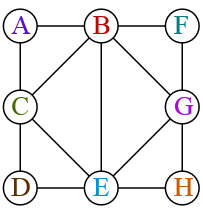 bce
bce
v
abc
BC
beg
beg
beg
BCD
10
Continued
bce
bce
bCE
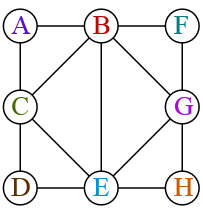 bce
bce
abcE
Bc
beg
beg
beg
BCD
11
Continued
bce
bce
bCe
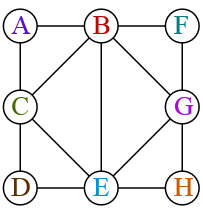 bce
p
bce
Abc e
Bc
beg
u
beg
beg
BCD
12
Continued
bce
bce
bce
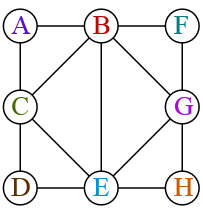 bce
bce
AbcE
p
beg
BC
beg
bfg
BCD
13
The reason it works is that
The number of choices for a bag is 2tw   
Clearly size of table per bag is n ˖2tw  size. 
Hence dynamic programming works. 
For vertex cover look at all the edges that the parent vertices touch and you have 2tw choices. Works for dominating set for longest path, find k vertex disjoint triangles and many more  problems.
Planar graph theory: exact solution and approximation
Application for planar graphs. Vertex Cover, Maximum independent set Longest path can be solved by exp(sqrt(n)) time.

Because of a basic theorem. The treewidth of a planar graph is O(sqrt{n}). In fact 5k treewidth implies a k times k grid minor.
Under the ETH these results are tight. 
So the UGC having such algorithm is really bad?
The Baker method
I use (modified) slides of Chekuri.
Defining the number of faces L.  Remove the outer face in the graph, and recourse. The number of faces we find is called L. Enumerate the faces from 1 to L.
We may assume that given any constant ε>0
L> 1/ε4  (otherwise there is an exact solution).  Take d such that L/d= 1/ε2  , (assume for simplicity all numbers are integers). 
Define  h graphs, for h=1/ε2    V1, ..., Vh
The graphs
Vj  for j≤h are all faces with indices
 j, j+h,j+2h, j+3h….. And remove them.
The graph Vj  is a union of disjoint outerplanar graphs. This is not needed for 
Maximum (cost) Independent Set.  But it is essential in many coloring problems I worked on.
What remains are disjoint graphs of diameter h-1.
Baker’s Decomposition
h = 3
Baker’s Decomposition
Removing any color leaves disconnected graphs each of which is a grid-strips of 
h-1 layers

It is known:  Planar graphs with  h-1 layers gives a graph  of  treewidth at most 3h.
Algorithm and analysis
1 for i = 1 to h do
 1.1 Find optimum solution Si in Gi = G – Vi
2. Output S, best of S1, S2, ..., Sh    
Since there are h sets for one of them
c(Si OPT)≤opt/h= opt˖ε2  and so the cost is at least (1- ε2)˖opt.
The running time nO(h) which is polynomial as  
h=1/ε2
The generality of the algorithm
Baker’s ideas and techniques have been generalized and extended to obtain PTASes:
For H-minor free graphs for any fixed H substantially generalizing results for planar graphs
For graphs of bounded “local treewidth”
Large number of other optimization problems 
Very important paper.
We saw: parametrized by tw problems in planar graph are usually in FPT
But it is not true for all problems.
An important exception:
Grid tiling is W[1]-hard parametrized by tw on planar graphs. If you suspect (because the usual methods fail) that a problem is W[1] hard  on planar graphs parametrized by tw try a parametrized reduction from Grid tiling
Next subject: Fixed parameter Tractability.
I use the nice slides of Bart M. P. Jansen but modified.
Parametrizing by opt is a bit misleading, since we do not know opt and it does not appear in the input. This is usually called parametrized by k.
Say that we are talking about a minimization problem. We get the usual input for the problem in addition to  an integer k. One of the possible results in a FPT algorithm in k, is that we return: there is no solution of value at most k. This means that we proved that  k<opt. Then we just stop.
Continued
The second possibility is that we output a solution of size k. Since we can not know opt, it may be that k>opt maybe by a lot. But this also happens when you binary search for the value of opt. 
Since we return a solution of size k, clearly  k≥opt. Since we allow time f(k) for any computable function f  we are also are allowed time f(opt) for any f.
Hence parametrized algorithm by k may fail to return an answer and say k<opt. Next we see two example in which k  is not the parameter.
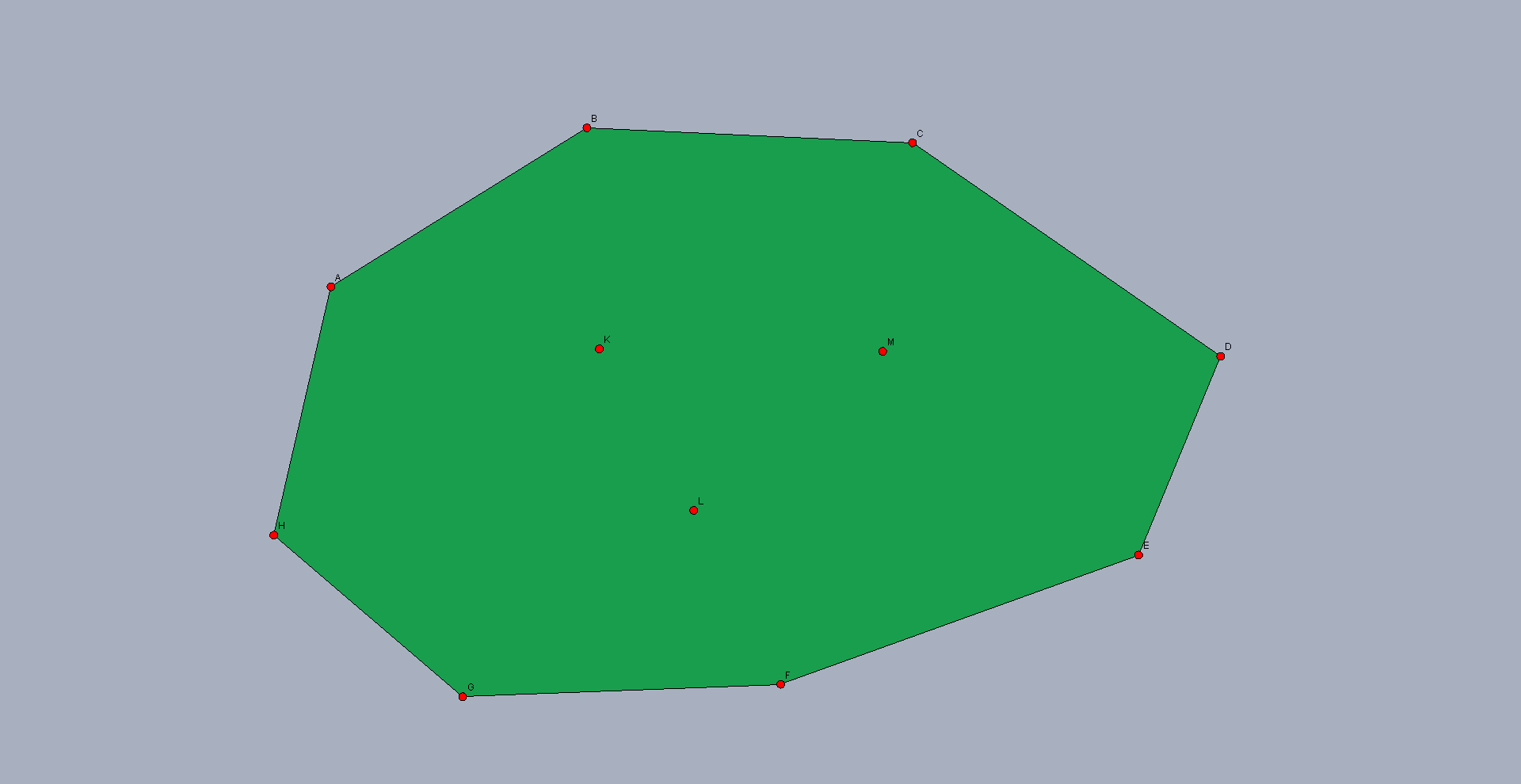 25
26
Can a set of points in the plane be covered by k lines?
No reason to take a line that covers one point.
Hence the number of candidates lines is k2  
The algorithm:    
1) As long as there is a line that covers k points take it.
2) If there are more than k2  points left as every line covers at most k-1 points return k<opt. 
3) Else apply some exponential algorithm on the k2 
points
FPT algorithm in k for making a graph chordal by adding edges
A graph is Chordal if it has no induced graph which is
a cycle of size at least 4. This is a perfect graph and  
checking if a graph is chordal  can be done in linear 
time. Fact 1: you need p-3 edges to make an induced 
cycle of  size p chordal.
The number of ways to make a cycle of size p chordal is at most 4p-3
Find an induced cycle of size at least 4 (If such cycle does
 not exists then it is Chordal).
If size at least k+4 no solution. The size of the solution is at
 least k+1. Thus k<opt.
Recursive relation
Else:, try all ways to make C chordal and recourse.
T(n,k)=  4|C|-3 ˖T(n,k-|C|+3). This means that we have 4|C|-3  ways to make the cycle chordal and after this only k-|C|+3 edges remain to be added.
By induction the recursion tree has at most 4k  leaves.
The term 4|C|-3  means that the number of leaves in the recursion will be multiplied by 4|C|-3 
By induction this gives 4|C|-3 ˖ 4k-|c|+3 = 4k
This is a very typical example
A recursive relation gives  tree with f(k) leaves. The branching in this case is large (in any case more than 2) and thus the number of vertices in the tree is O(f(k)).
And for any entry of the tree we apply at most  poly(n) operations.  This gives time poly(n)˖O(f(k)).
Remark about Chordal graphs
It is truly trivial to find a Maximum Independent Set 
in a chordal graph. A chordal graph has a perfect 
elimination  ordering. Namely on ordering on a line 
such that for  every v, the  neighbors of v that are 
after v in the  ordering are a clique. The algorithm:
Iteratively take the first vertex v and 
the neighbors of v after v in the ordering. 
And then removed v and all of his neighbors after it 
in the line.
Continued
This gives  a decomposition of the graph to cliques. 
Say that there  are k cliques. Since after we remove v
we also remove all its neighbors, each clique gives 
one vertex to an independent set.  Thus the 
independent set has size k, and because the graph
 was decomposed into k cliques, this independent set
 is maximum.
Continued
This also solves the problem: decompose G to 
minimum number of cliques, namely the problem of 
minimum coloring of the complement graph of G. 
This is not surprising. The complement of a  perfect graph is perfect as well hence has a polynomial time algorithm for minimum coloring.
Simple FPT for Vertex Cover by opt
Take minimum vertices such that all edges have at least one endpoint in the VC. In the next example, taken from the web, the red vertices are a vertex cover.
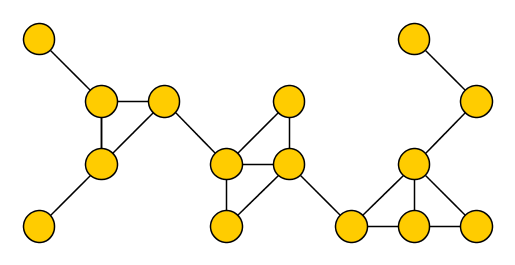 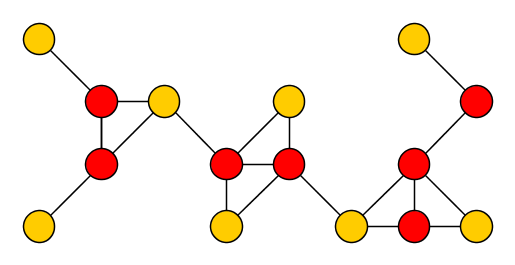 34
The decision tree
Edge decision binary tree. Parameter k.

Each choice for uv: Either u is in or v is in.
Every path in every direction chooses a vertex. Therefore every path must stop at length k. Indeed if a solution is not found for this height, it means that k<opt.
This is called a kernel
We reduced the problem to a tree of size 2k. 
Means that VC can be solved in time 2k poly(n). This is called fixed parameter tractable in the in k.
I sometime call it FPT in the optimum.

Finding a kernel is equivalent to FPT.
Similar for covering triangles
A tree diverges acceding to which vertex of the 3 is taken to the solution.
In any path we choose k after the path gets to length k.
Hence the kernel has size 3k
FPT in k for shortest path
Color the vertices by random k colors. Say that there is a path of length k. A path is colorful if all colors are different. Probability k!/ kk which is around 1/ ek. Doing it ek ˖ n times gives probability of exp(-n) of failure. This can be derandomized by universal  hash functions.
Finding a colorful path if exists requires 
2k poly(n) time by DP. This method is called Color Coding.
Hamiltonian Cycle
Hamiltonian cycle has kernel of size kk
You just combine partial paths. 
In 2013  that the problem was given  4k  Kernel size.
Not a simple matter since  HC is much more global.
I think this paper is clever.
Sketch
First give weights at random and make the
 solution unique (The Isolation lemma I knew it
from derandomization and from RNC algorithm 
or Perfect Matching)

Consider all min cost cycle cover and color each cycle
 by black or red. 
Count the number of different  colorings of optimum solutions.  If there is a
 Hamiltonian path it adds  2 to the number of colorings.
 Every cover by several cycles will have at least 4 colorings.
So you need to check
Note that if there is no HC every path cover has a number of coloring divisible by 4. The  number of colorings  equal 0 mod 4 if  there is no HC. But otherwise there is 2 in the sum and it is unique since we have a unique HP.  Thus we have 2 plus a number that 4 divides. Hence number of coloring mod 4 is 2.
An intractable parameterized problem
42
Problems that have no FPT algorithms
After trying a lot it was conjectured (and follows from the ETH) that Clique and Set Cover have no FPT algorithm.
There are classes W[i], i≥1 so that if a problem belongs to such class it has no FPT algorithm in the optimum. These classes are defined by circuits.
W[1]W[2] W[3]…….
A parametrized reduction from problem A to problem B, which gives  Opt(B)=g(opt(A)). This means that if A is W[i] hard for i≥1, so is B.
Intuition
If opt g(opt) and A is W[i]-hard for some i≥1,
Clearly t(opt_B) time is at most t(g(opt_A)) time.
So can not be done because A is W[i]-hard for some i≥1. The time of the reduction should also be poly(n)˖f(opt) (otherwise not parametrized reduction).
How do you create such reductions?
Almost always divide the input say a graph 
to k different parts. Say k disjoint sets of vertices  
 or k disjoint sets of edges.
Set-Cover and Clique.
Clique is in W[1] while Set-Cover is in W[2].
There is a parametrized reduction from Clique to Set-Cover but not vise-versa. In that very weak sense 
Set-Cover is the harder.
It is known that Clique has no o(opt) ratio in time 
t(opt)poly(n) for any function t.
For Set –Cover there is no r(opt) approximation that runs in time t(opt)poly(n) for an r and t. These are  called Total Fixed Parameter Inapproximability.
Combining approximation and FPT
If the problem is W[i]-hard for some i≥1 and it
either has a very bad approximation or some 
threshold that was not broken for a long time, we 
should allow time  f(k) for some parameter k and any f. 
Combine FPT and approximation to get a better result.
Consider the k-cut problem. Remove minimum cost 
collection of edges so that the graph G will 
decomposed to at least k components.
A paper of Gupta et al gave a 2-ε  ratio for some 
constant ε if the problem is parametrized by k.
A very good reason to allow parametrization in approximation
Recall that Manurangsi  gave a lower bound of 2 for the
k-cut problem under the  Small Set Expansion 
Conjecture.  Hence if you want to break the 2 you have 
to relax the problem. As another example consider the 
Minimum Cost Strongly Connected Subgraph problem.  This 
problem is  W[1]-hard and has a terrible nε  approximation
ratio which we do not expect to improve (the ratio comes 
from the  algorithm for the Directed Steiner Tree problem). 
But if you parametrized by k you get ratio 2.   See a paper by
Chitins et al in the references.
An example: allowing FPT time gives a PTAS
We discuss the following problem. Given a graph and
a number k, find a set U of k vertices and maximize
the number of edges touching U. Under the SSEC this problem admits no better than ratio 2. 
Ratio 2 is trivial. To improve the ratio we parametrize the problem by k (which in this case is definitely not the optimum). 
First step: Make opt  bounded by a function of k.
Let D=C(k,2)/ε (C(k,2) is k choose 2).
Continued
Let {v1, v2,……., vn} be the vertices sorted by non 
increasing degrees. Say that deg(v1)≥D.
Note that ∑1≤j≤k deg(vi)≥opt (the number 
of touching edges can be half of the sum of 
degrees since edges may be counted twice and so 
this gives a trivial ratio of 1/2).
The value of our solution is at least 
∑1≤j≤k deg(vi)-C(k,2) and we need to compare it to 
opt
Continued
(∑1≤j≤k deg(vi)-C(k,2))/opt≥ 
(∑1≤j≤k deg(vi)-C(k,2))/ ∑1≤j≤k deg(vi). 
As deg(vi)>D we get ratio of at most:
1-C(k,2)/D=1-ε/2 ≥ 1/(1+ ε) 
This is exactly (1+ ε) approximation.
Note that now we know that opt≤k˖deg(v1)˖k=f(k,ε).
Labeling the vertices
We assume we know opt (we can try all values between 1 and k˖D). Let E* be the optimum set of edges. Note that opt=|E*|. We show first that if there is a labeling of the edges so that E*  gets the labels 1,2,…opt (namely the labels are pairwise distinct) we can find the optimal solution in time h(k,ε).
Let the optimum set be {u1, u2,……., uk}.
Note that E* are exactly the edges touching this set.
The labels of the edges of uj are denoted by L(j).
If we guess L(j)
Say that we know the correct partition {L(j)}. Namely taking all labels and partitioning them to k disjoint sets. Note that  {L(j)} give a disjoint union of all the labels. If a label is missing we get a contradiction since there are opt edges and each edge has a different label. Hence the number of labels in the union is opt, the maximum possible number of touching edges.
We create a graph as follows. It is a bipartite graph so that each vertex v and each L(j) sets are  vertices.
We join v and L(j) by an edge if the labels of the edges of  v all belong to L(j).
If we have  a matching containing all L(j) sets
This means that we found k vertices with opt labels and  since the labels are pairwise disjoint, 
the vertices are touched by opt edges. Namely we 
found the optimum solution.  The number of partitions is kopt   To get the correct  partition it is enough to make the random experiment n˖ 
kopt times  and with probability 1-exp(-n) one of the partitions will be the correct one.
Color Coding again.
Continued
To start it all, we need the labels of  E*  to be 
different. The probability for that is 1/optopt   
And so doing it say n˖optopt  times  guarantees with probability at least 1-exp(-n)  one of the trials will give the edges of E*   different labels. Again Color Coding.
This PTAS is an adaptation of a PTAS of Marx for another problem. Hence the result I just described is due to Daniel Marx.
Parameter that is not opt continued
Say that we are given a graph that is not planar,
and a set X={v1, v2,……., vk} of vertices whose
removal creates a Planar Graph. What is the best
approximation for coloring if we parametrized by k? 
We can guess the coloring of X in time kk .  
The rest of the vertices can be colored by 4 colors.
Let the number of colors of X be opt. 
The optimum may get a coloring by only opt.
The ratio is (opt+4)/opt.
The ratio
If X is 1 colorable or 2 colorable we can check. The worst case is that X is 4 colorable. And we get a ratio of (opt+4)/opt=2. Without parametrizing by k we can not get anything.
Definition: an EPTAS is a 1+ε approximation that runs in time f(ε).Poly(n). 
Claim: if a problem is W[j] hard for j ≥1, it does not admits an EPTAS approximation.
This is one of the only relations between FPT and approximation that I know.
Proof
We are going to show that if a problem admits a EPTAS, it is FPT in k.  Indeed set ε=1/2k. Hence we are able to give an f(2k)˖poly(n) time,  1+1/2k ratio for the problem. If there is a solution of size k (namely k≥opt) a solution of value  (1+1/2k)˖k=k+1/2<k+1  is returned. Since the answer is integral a solution of value k is returned. As the definition requires.
Continued
If the optimum is at least k+1 the solution returns 
a solution of value (1+1/2k)(k+1)≥k+1.
This is evidence that k<opt.
By definition we gave an   FPT algorithm in k.
Favorite open problem
What is the best approximation for Set-Cover in terms of the sets?
We will show that sqrt{m} is possible. The only hardness is an mε   and follows indirectly from a paper  by  Chitins et al. We may assume sqrt{m}<ln n for otherwise the ln n approximation provides the answer.
1) Divide the m sets to sqrt{m} collections of sets  of size sqrt{m} each. 
2) Find  in time 2sqrt{m}  all collections  which intersect  the optimum.
Continued
3) For every collection  which  intersects the 
optimum,  add ALL the sets of the collection into the 
solution.
4) Return the smallest feasible set-cover found.
The sqrt{m} ratio follows because when we get 
the right choice of collections which intersect OPT,
OPT chose at least  one vertex from every set and we chose all sqrt{m} sets.
Note that exp(sqrt{m}) is time  polynomial in n.
Open question: Assuming the ETH, is sqrt{m} the best 
ratio?
Is there some real relation between FPT and approximation?
It does not seem so to me at all.
Set-Cover which is W[2]-hard has better approximation than Clique which belongs to W[1].
Problems with very bad ratio like Directed Steiner tree are FPT in k. 
Bad approximation does not mean anything in the
   FPT world. And being W[i] hard for some i≥1,
   does not mean the ratio is bad.
Fix parameter  inapproximability is a young subject
However, there are  several surveys  on FPT
approximation. And they have some 
inapproximability results.  Until recently the PCP was 
not used in fixed  parameter inapproximability (not 
sure why). Then almost linear PCP were suggested and used.
A wide open question: give Total Fixed Parameter 
Inapproximability for coloring.
A wide open question: give good fix parameter
inapproximability for the Dense k-Subgraph problem.